Welkom VWO 5.
Lessen aankomende week
Les 1: 3.25 t/m 3.28
Les 2: 3.29 t/m 3.32
Les 3: 3.33 t/m 3.35
Na herschrijvingen:
Y = C + I (want Y = EV en EV = C + I) BIJ DE AANNAME VAN INKOMENSEVENWICHT.
W = EV
Y = C + I
Y = C + S.
Want I = S
Dus als we I = S oplossen, kunnen we daaruit ook Y herleiden.
Y = C + S,
Dus S = Y – C
In ons voorbeeld S = Y – (0.75Y + 20)
C was 0.75Y + 20 dan is S = 0.25 Y - 20
Concluderend:
Het inkomensevenwicht (de Y) kan worden berekend door
Y = C + I op te lossen 
Of
S = I op te lossen.
S uitgeschreven wordt als S = Y – C
I = vaak gegeven.
Marginale en gemiddelde consumptie
Marginale consumptie = extra consumptie bij verandering van Y
Gemiddelde consumptie = C / Y
C = 0.75Y + 20
0.75 = marginale consumptiequote
Vinden jullie het ook zo koud?
Keynesiaans beleid kan een sneeuwbal effect hebben.
Overheidsbeleid door meer uitgave verhoogd de effectieve vraag  stijging productie  stijging werkgelegenheid  stijging inkomen  stijging effectieve vraag  stijging werkgelegenheid ect.
Het effect versterkt zichzelf.
Noemen we ook wel het multipliereffect.
Het berekenen van de multiplier
kijk mee op bladzijde 34.
De formule Y = 0.75Y + 20 + Io (in ons voorbeeld)
Herschrijven we naar Y – 075y = 20 + Io
0.25Y = 20 + Io
Herschrijven we naar Y = 4* 20 + 4 * Io
Die vermenigvuldiging voor de Io = multiplier
Of
1/(1-c) = multiplier
1 / (1 -0.75) = 1/0.25 =4
Algemene multiplier = verandering van het gevolg (delta Y) / verandering van de oorzaak (Delta Co of Io)
Les 1: 3.3 de aanbodkant van het conjunctuur model.
Aanbodkant = productiekant = productiecapaciteit
Wordt bepaald door de productiefactoren.
En vooral de productiefactor die het meest schaars is.

Stel: we wonen in een land waar we alleen maar roeiboten maken. (Pieter noemt dit ook wel Utopia)
Voor het maken van een roeiboot hebben we nodig:
1 arbeider, 1 boomstronk, 1 ondernemer en 1 machine.
Stel we hebben 10 arbeiders, 10 boomstronken, 1 ondernemer en 10 machine.
Dan kan ik toch maar 1 roeiboot maken (knelpuntfactor ondernemerschap met 1 arbeider)
De knelpuntfactor
De knelpuntfactor kan bepaald worden door de kwantiteit (vorige voorbeeld, te weinig ondernemers)
Maar ook door de kwaliteit (de ondernemers zijn niet bekwaam genoeg, de arbeiders zijn niet voldoende geschoold ect)
De productiecapaciteit:
Zoals we hebben gezien de productiecapaciteit wordt bepaald door de knelpuntfactor.
CQ: als we de knelpuntfactor weten, kunnen we de productiecapaciteit berekenen.
We beginnen met de aanname dat de productiecapaciteit wordt bepaald door de knelpuntfactor arbeid.
We gaan even de vergelijkingen langs. (laten we ze allemaal even langs gaan)
(1) en (2) hier gaan we vanuit wanneer we het inkomensevenwicht berekenen)
(3) en (4) en (5) dit gebruiken we om te bereken hoe hoog het inkomensevenwicht is. Of via Y = C + I of via I = S waarbij S omgekeerde is van C.
Dus C = 0.75Y + 20, dan is S = 0.25Y – 20.
(6) = Apt * Aa, Aa= hoeveel mensen er eventueel willen en kunnen werken. Apt = hoeveel we produceren in dit geval per werknemer.
(7) = gegeven beroepsbevolking
(8) = de hoeveelheid mensen die we nodig hebben, de vraag naar arbeid, hoeveel mensen er werken. 
Per persoon maakte we 50 (zowel in 6 als in 8). Als we dus in totaal 400 maken hadden we hiervoor 8 personen nodig.
Aangezien 400/50 = 8.
(9) = werkloosheid, is arbeidsaanbod (hoeveel kunnen en willen er werken) – arbeidsvraag (hoeveel mensen zijn er nodig).
Y  = BE
Om de werkloosheid zo laag mogelijk te maken (en bij de knelpunt factor arbeid zelfs gelijk te stellen aan 0).
Willen we dat de productiecapaciteit volledig benut wordt.
Wanneer Y = maximale productie spreken we van een bestedingsevenwicht.
In dit geval wordt er net zoveel besteed (Y) als dat er maximaal geproduceerd kan worden.
Dit kunnen we berekenen door Y = Y*
Vandaag: wat gebeurd er als we verschillende autonome variabele aanpassen.
Maak opgave 3.25 en 3.26
15 minuten de tijd.
Eerder klaar?
Aan de slag met 3.27 en 3.28
In de uitgangssituatie bij Io = 25, was Y 180.
Oplossen Y = 0.75Y + 20 + Io. 
Io verschillend invullen.
13
11
10
12
9
8
14
5
6
7
4
3
1
2
15
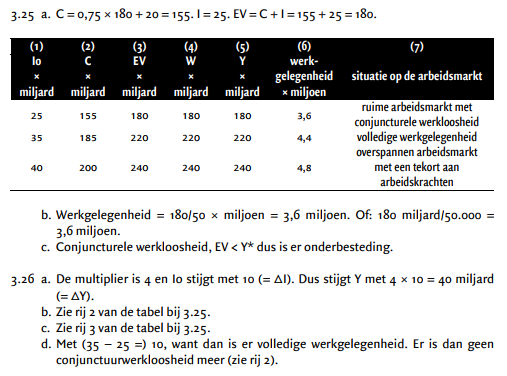 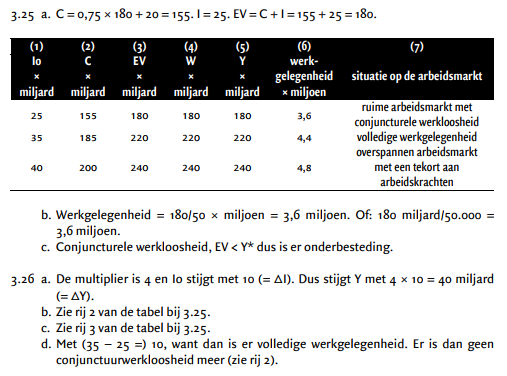 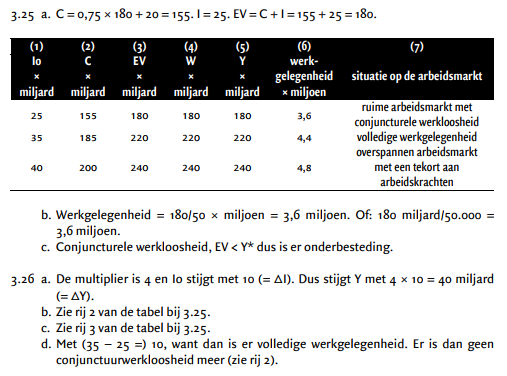 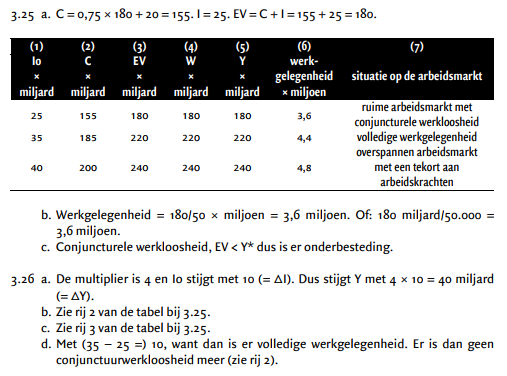 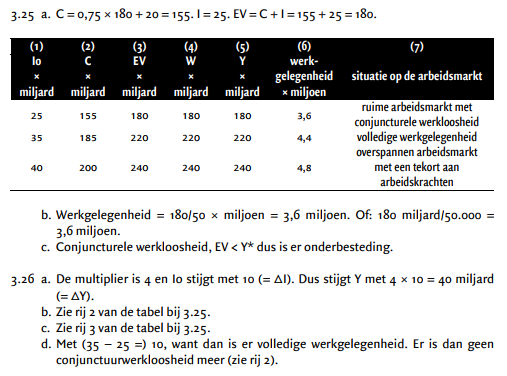 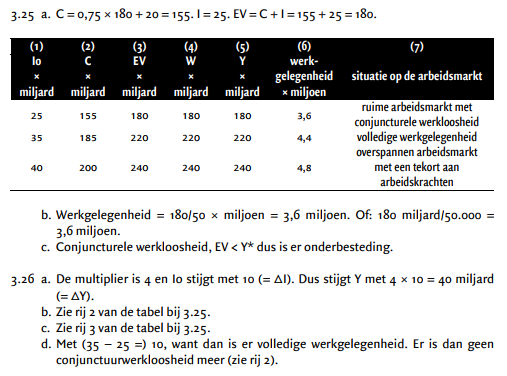 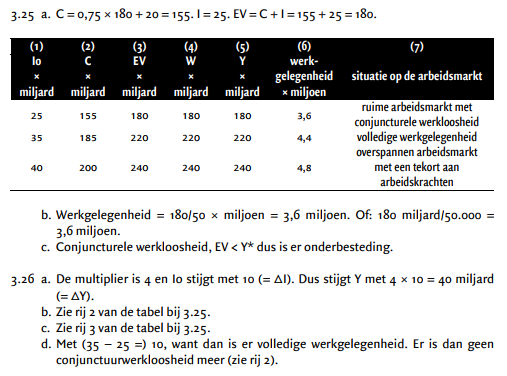 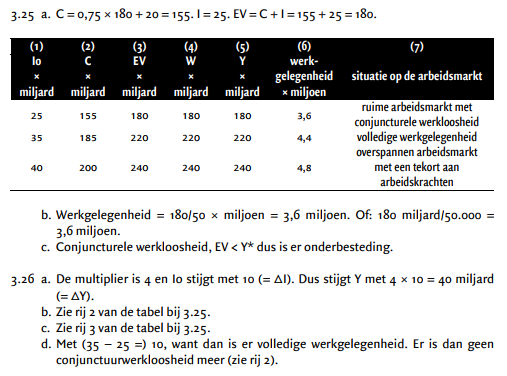 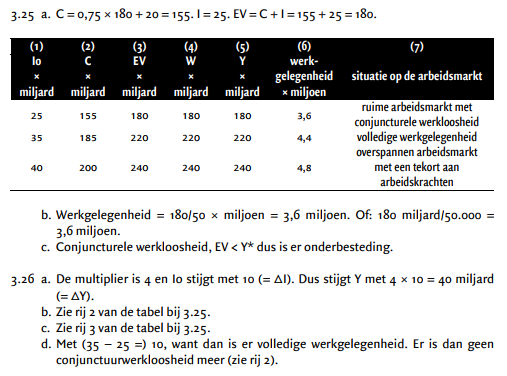 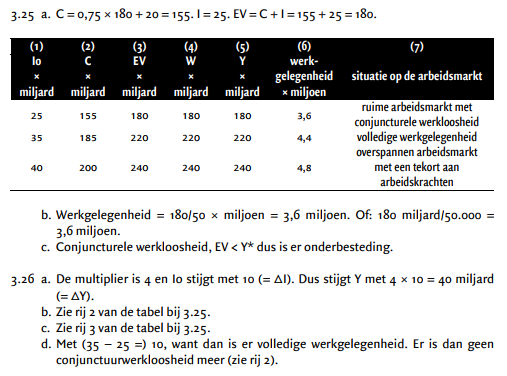 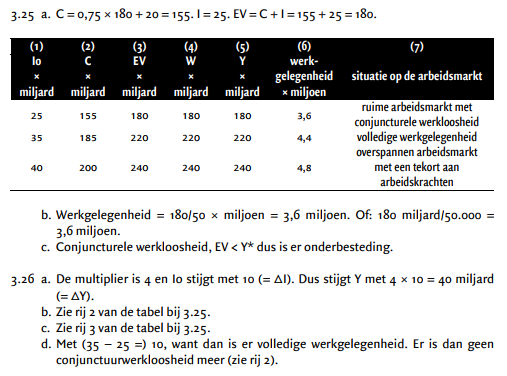 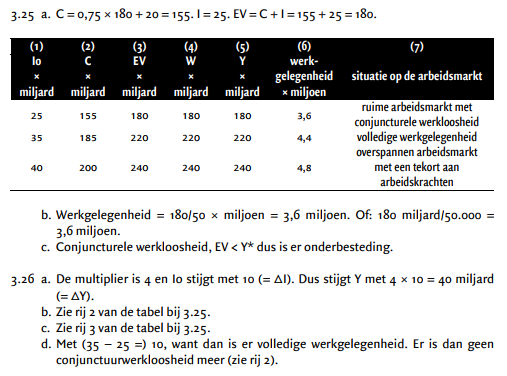 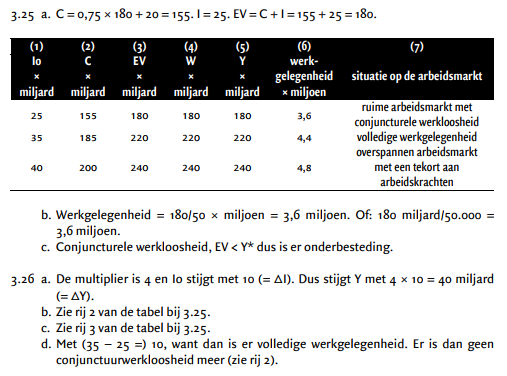 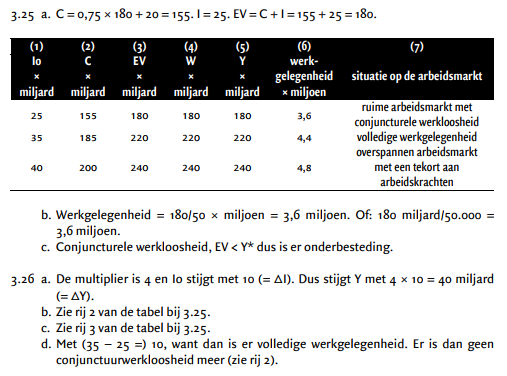 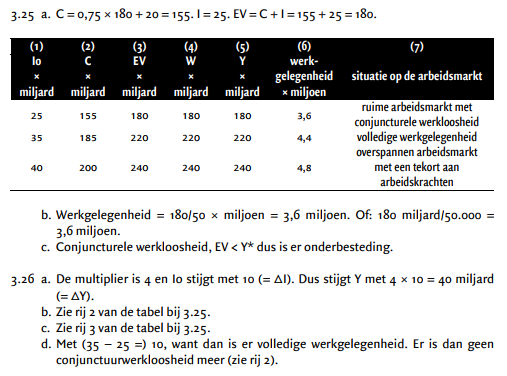 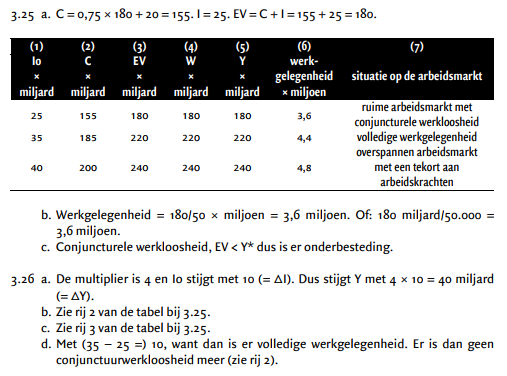 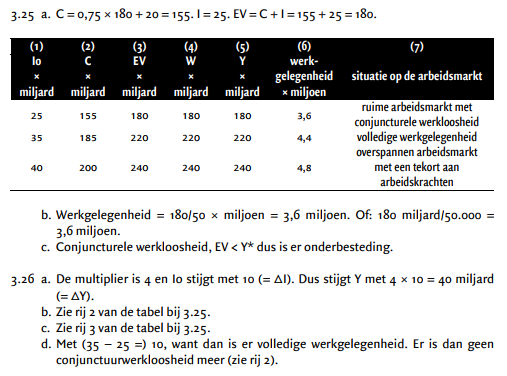 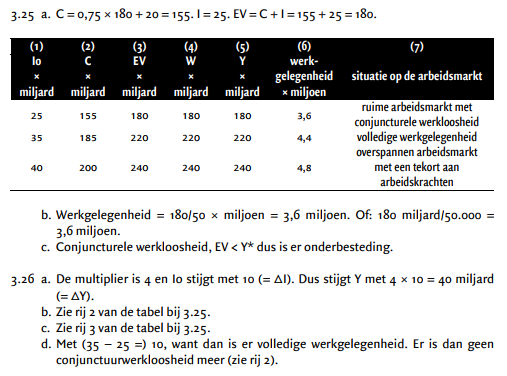 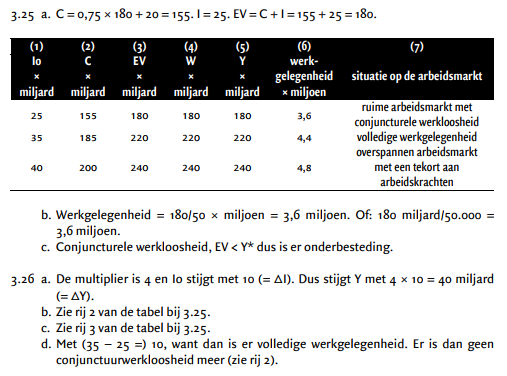 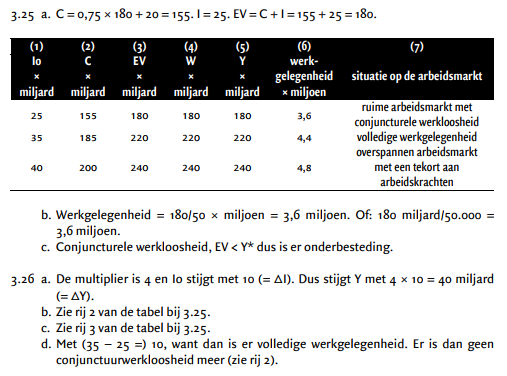 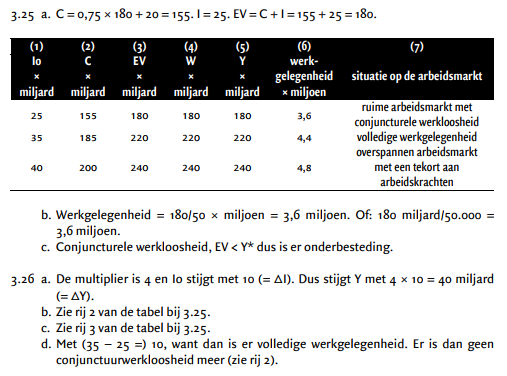 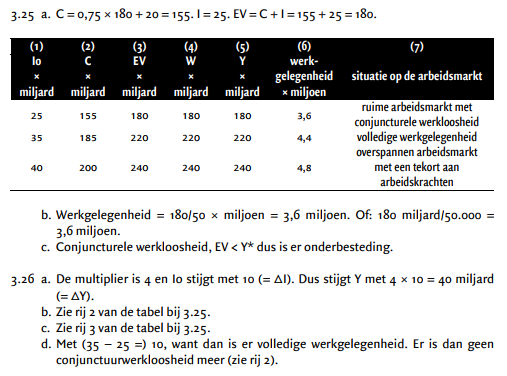 Het oplossen van het model
Het model kan elke keer worden opgelost zodra er 1 onbekende is. Dit kunnen de verschillende autonome variabele zijn (investering of consumptie) 
Maar kan ook wanneer de consumptiequote onbekend is.
Cq welk gedeelte van het inkomen wordt geconsumeerd.
Maak opgave 3.27 en 3.28
12
11
10
9
8
5
6
7
4
3
1
2
12 minuten de tijd.
Eerder klaar?
Goed werk, je kan alvast grafisch oplossing van het bestedingsevenwicht lezen.
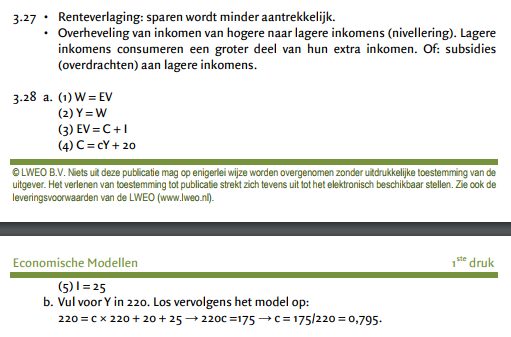 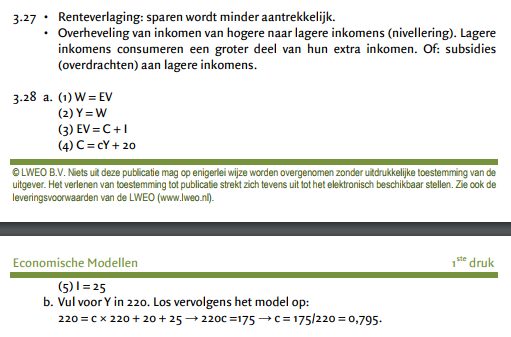 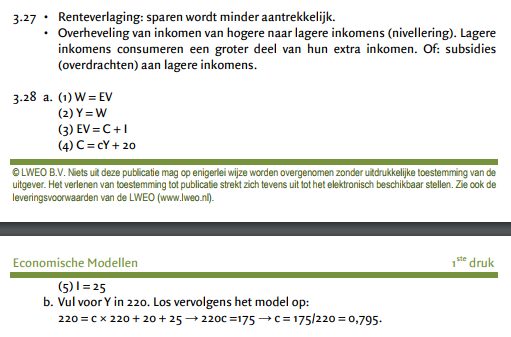 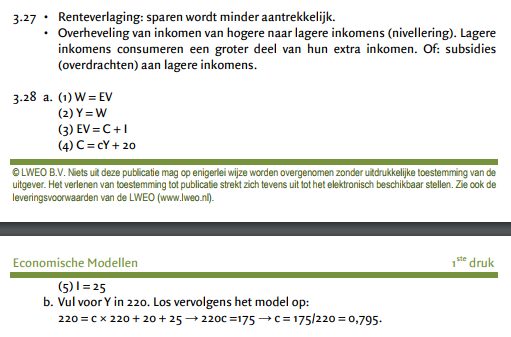 Les 2: 3.3 de aanbodkant van het conjunctuur model.
Aanbodkant = productiekant = productiecapaciteit
Wordt bepaald door de productiefactoren.
En vooral de productiefactor die het meest schaars is.

Stel: we wonen in een land waar we alleen maar roeiboten maken. (Pieter noemt dit ook wel Utopia)
Voor het maken van een roeiboot hebben we nodig:
1 arbeider, 1 boomstronk, 1 ondernemer en 1 machine.
Stel we hebben 10 arbeiders, 10 boomstronken, 1 ondernemer en 10 machine.
Dan kan ik toch maar 1 roeiboot maken (knelpuntfactor ondernemerschap met 1 arbeider)
De knelpuntfactor
De knelpuntfactor kan bepaald worden door de kwantiteit (vorige voorbeeld, te weinig ondernemers)
Maar ook door de kwaliteit (de ondernemers zijn niet bekwaam genoeg, de arbeiders zijn niet voldoende geschoold ect)
De productiecapaciteit:
Zoals we hebben gezien de productiecapaciteit wordt bepaald door de knelpuntfactor.
CQ: als we de knelpuntfactor weten, kunnen we de productiecapaciteit berekenen.
We beginnen met de aanname dat de productiecapaciteit wordt bepaald door de knelpuntfactor arbeid.
We gaan even de vergelijkingen langs. (laten we ze allemaal even langs gaan)
(1) en (2) hier gaan we vanuit wanneer we het inkomensevenwicht berekenen)
(3) en (4) en (5) dit gebruiken we om te bereken hoe hoog het inkomensevenwicht is. Of via Y = C + I of via I = S waarbij S omgekeerde is van C.
Dus C = 0.75Y + 20, dan is S = 0.25Y – 20.
(6) = Apt * Aa, Aa= hoeveel mensen er eventueel willen en kunnen werken. Apt = hoeveel we produceren in dit geval per werknemer.
(7) = gegeven beroepsbevolking
(8) = de hoeveelheid mensen die we nodig hebben, de vraag naar arbeid, hoeveel mensen er werken. 
Per persoon maakte we 50 (zowel in 6 als in 8). Als we dus in totaal 400 maken hadden we hiervoor 8 personen nodig.
Aangezien 400/50 = 8.
(9) = werkloosheid, is arbeidsaanbod (hoeveel kunnen en willen er werken) – arbeidsvraag (hoeveel mensen zijn er nodig).
Y  = BE
Om de werkloosheid zo laag mogelijk te maken (en bij de knelpunt factor arbeid zelfs gelijk te stellen aan 0).
Willen we dat de productiecapaciteit volledig benut wordt.
Wanneer Y = maximale productie spreken we van een bestedingsevenwicht.
In dit geval wordt er net zoveel besteed (Y) als dat er maximaal geproduceerd kan worden.
Dit kunnen we berekenen door Y = Y*
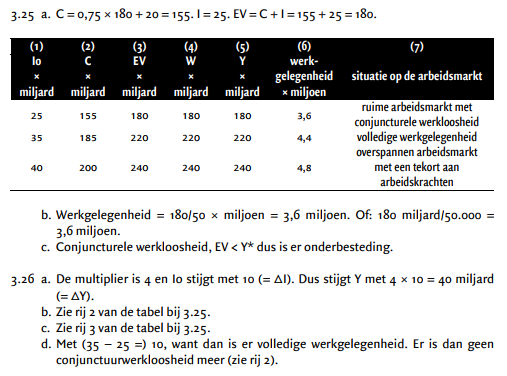 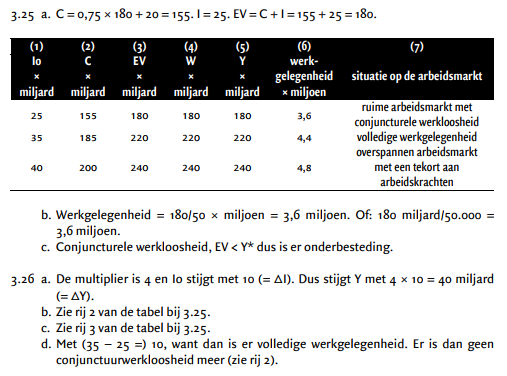 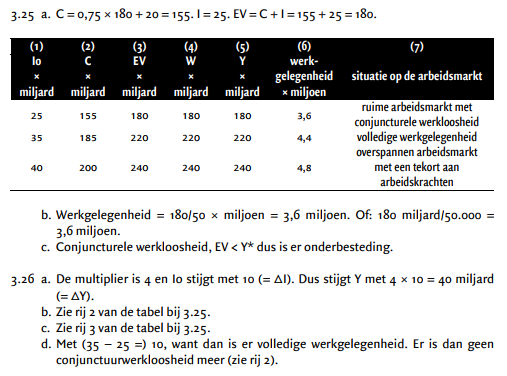 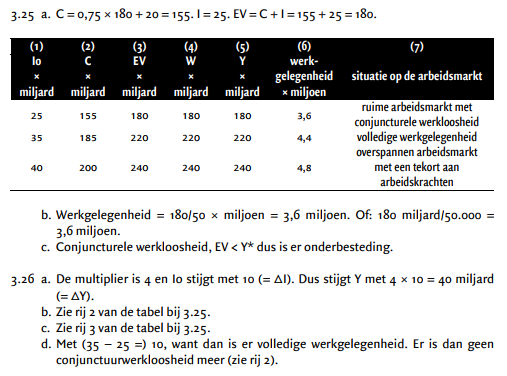 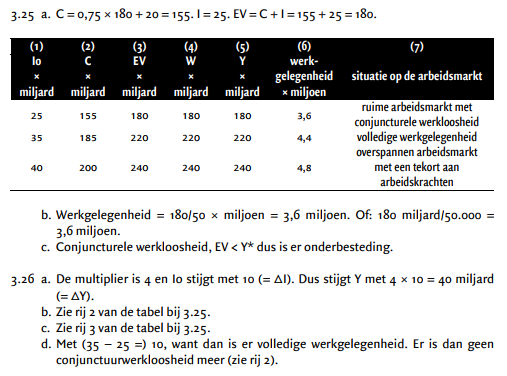 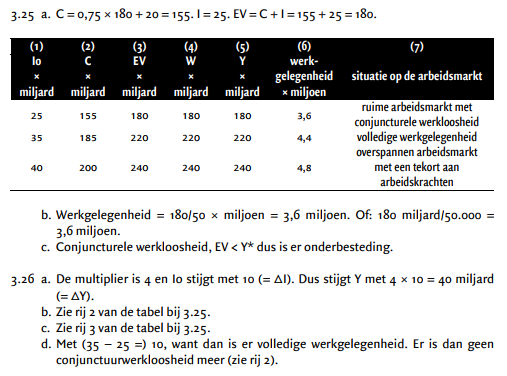 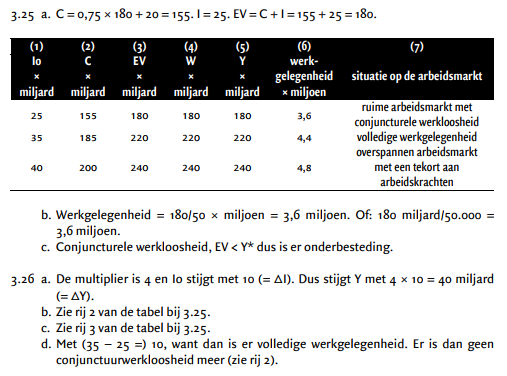 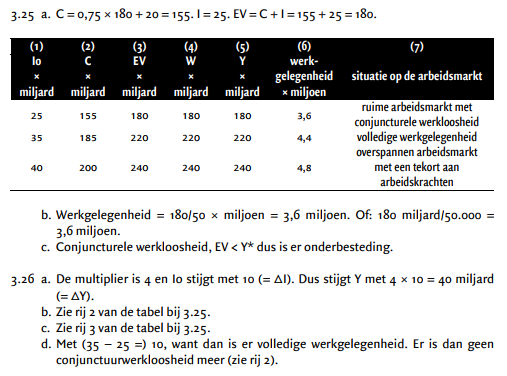 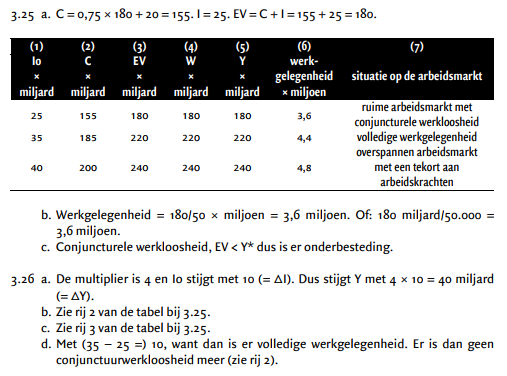 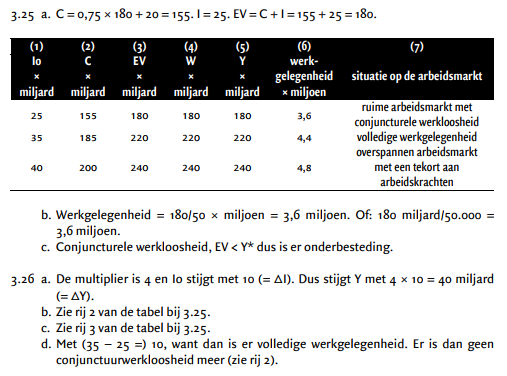 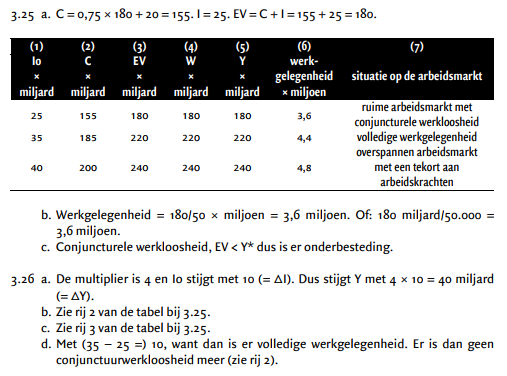 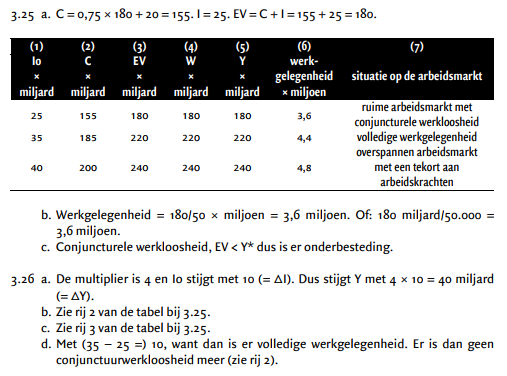 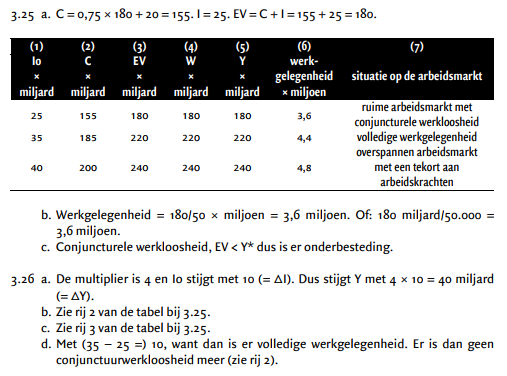 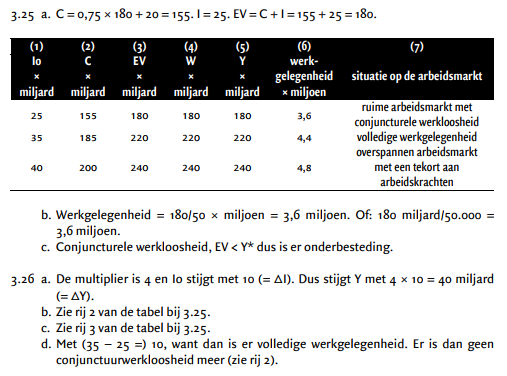 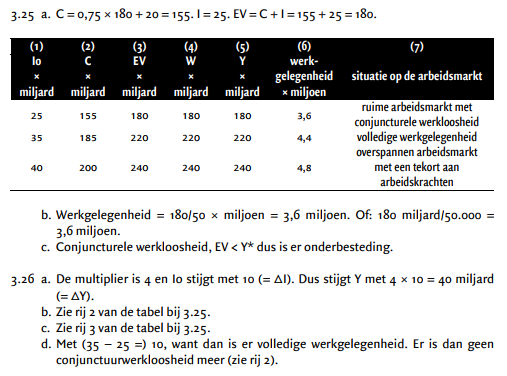 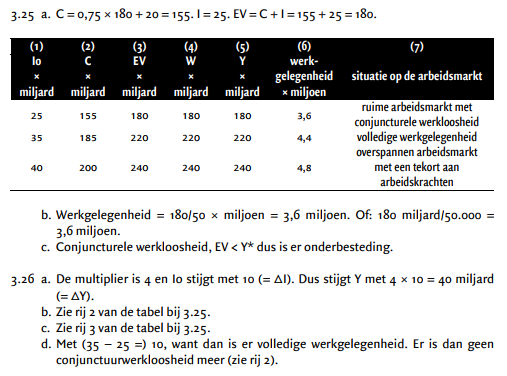 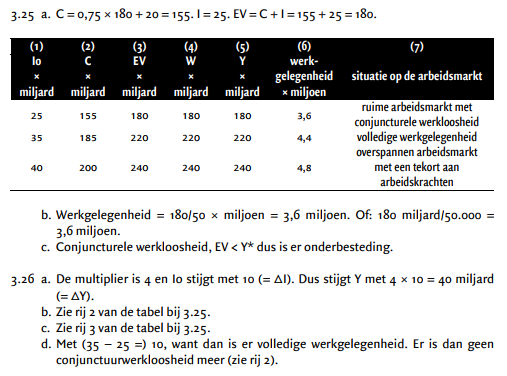 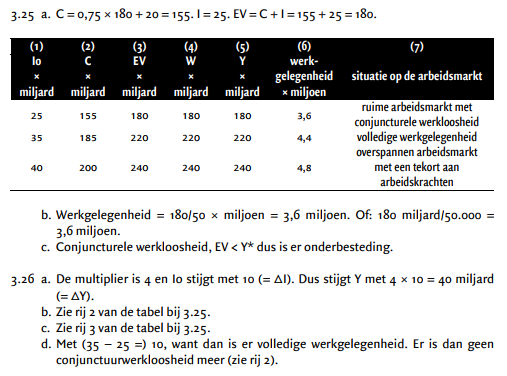 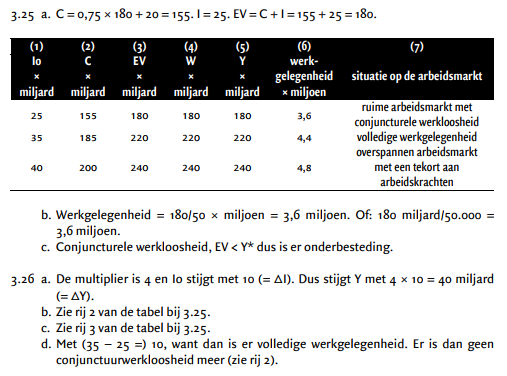 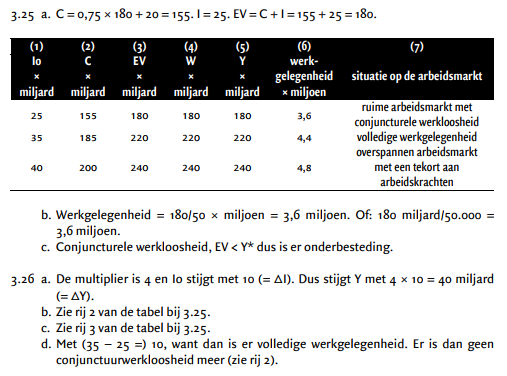 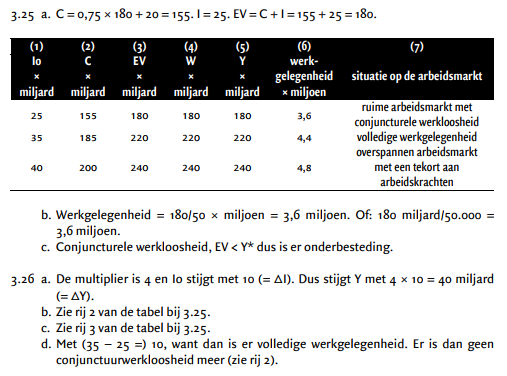 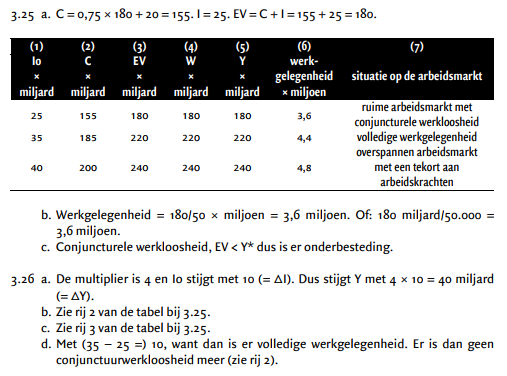 Het oplossen van het model
Het model kan elke keer worden opgelost zodra er 1 onbekende is. Dit kunnen de verschillende autonome variabele zijn (investering of consumptie) 
Maar kan ook wanneer de consumptiequote onbekend is.
Cq welk gedeelte van het inkomen wordt geconsumeerd.
Vandaag nieuw: grafische weergaven van het inkomensevenwicht/het bestedingsevenwicht.
Voordat we starten, wat zien we in de figuur?
Het inkomensevenwicht = bij Y en een EV van 180.
Betekenis: Er wordt net zoveel gevraagd als er wordt gemaakt, voorraad neemt niet toe of af.
We gaan nu het bestedingsevenwicht eraan toevoegen.
Bestedingsevenwicht was?
Productie = productiecapaciteit (wat we maximaal kunnen maken).
Maak opgave 3.29 en 3.30 en 3.31
14
12
15
11
13
10
9
8
5
6
7
4
3
1
2
15 minuten de tijd.
Eerder klaar?
starten met 3.32
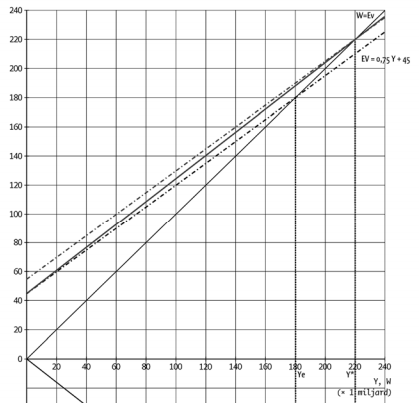 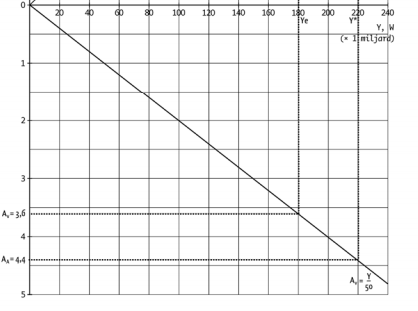 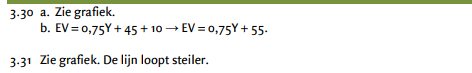 Maak opgave 3.32
10
9
8
5
6
7
4
3
1
2
10 minuten de tijd.
Eerder klaar?
Je bent klaar voor vandaag, gj you!
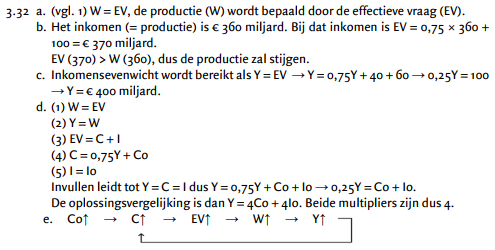 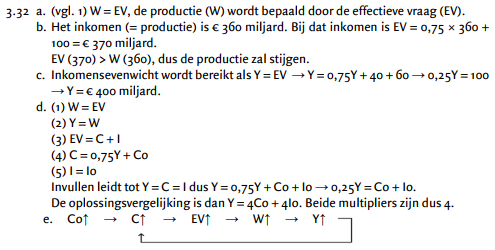 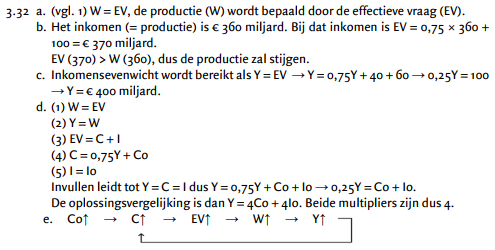 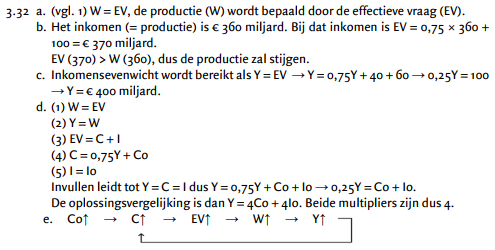 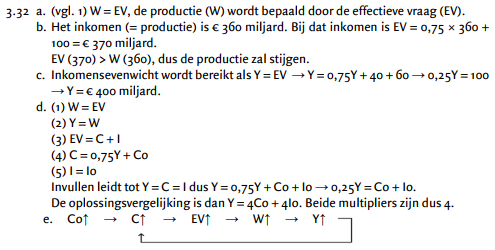 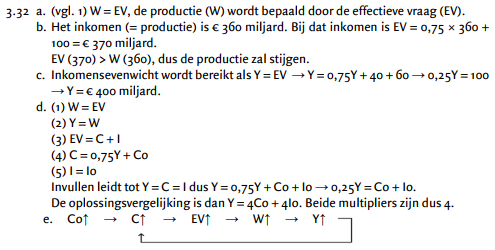 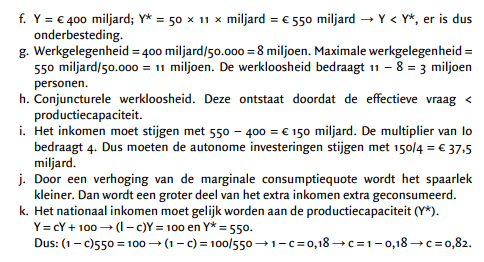 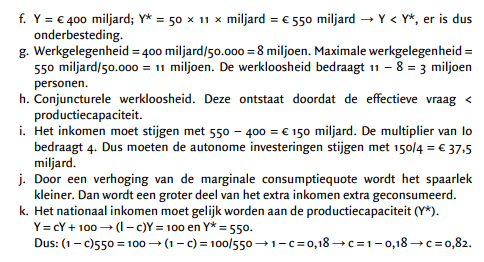 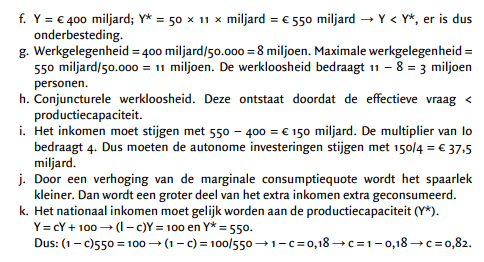 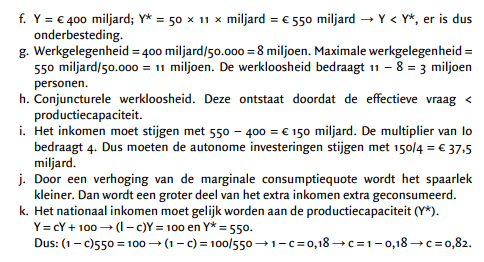 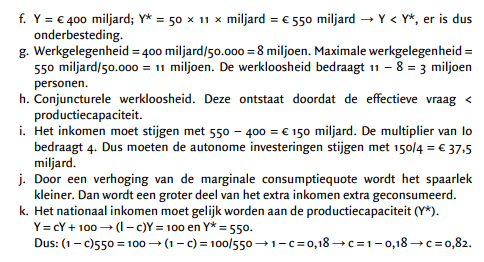 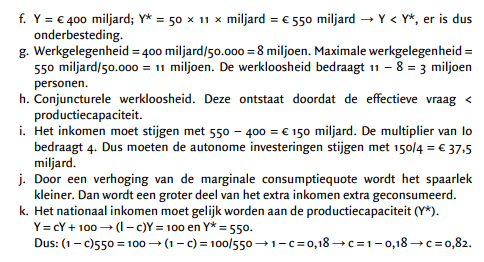 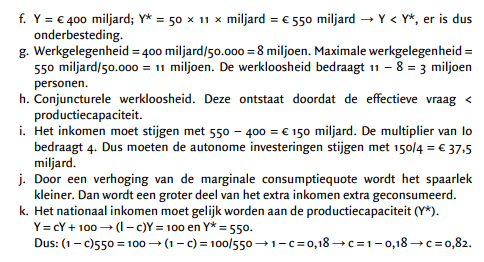 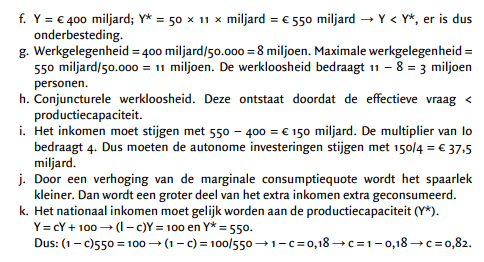 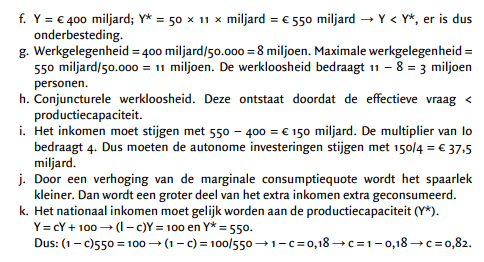 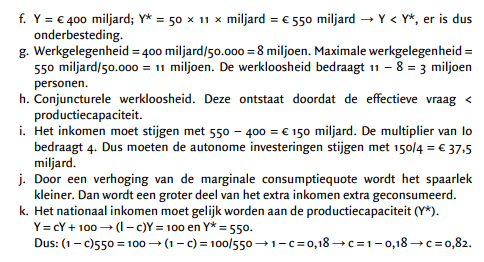 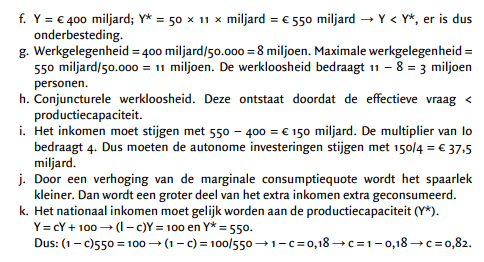 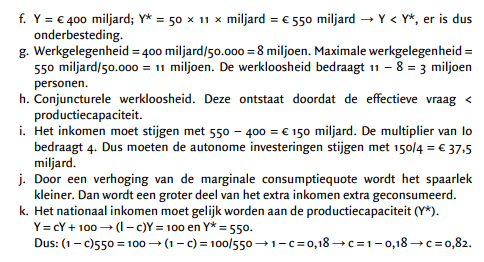 Les 3: samengevat, de conclusies van keynes (staat ook pagina 41).
2 soorten evenwichten
Inkomensevenwicht (Y = EV=W)
Bestedingsevenwicht (Y* = Y)
Een inkomensevenwicht ontstaat vanzelf, wanneer het er niet is past de productie zich aan (bij voorraadinenting meer productie, bij voorraadcreatie minder productie).
Bestedingsevenwicht lost zichzelf niet op, ontstaat niet vanzelf. Moeten impulsen voor gecreëerd worden of via de autonome consumptie of via de autonome bestedingen.
Hierbij moet rekening gehouden worden met de multiplier, een extra investering van 10 leidt vaak tot een inkomensstijging van meer dan 10.
Terugblik opgave 3.32:
Assumptie inkomensevenwicht W = EV = Y = C + I
Y = 0.75Y + 60 + 40.
Evenwicht bij: 0.25Y = 100			Y = 400.
We willen bestedingsevenwicht creëren.  Y* = 550.
We kunnen dit doen door autonome consumptie of investeringen te vergroten.
Vanuit consumptie:
Y = 0.75Y + autonome consumptie + 40
550 = 0.75 * 550 + autonome consumptie + 40
550 = 412,5 + autonome consumptie + 40
Autonome consumptie = 97,5
Was eerst 60 toename van 37,5
Terugblik opgave 3.32:
Assumptie inkomensevenwicht W = EV = Y = C + I
Y = 0.75Y + 60 + 40.
Evenwicht bij: 0.25Y = 100			Y = 400.
We willen bestedingsevenwicht creëren.  Y* = 550.
We kunnen dit doen door autonome consumptie of investeringen te vergroten.
Vanuit investeringen:
Y = 0.75Y + 60 + investeringen
550 = 0.75 * 550 + 60 + investeringen
550 = 412,5 + 60 + investeringen
investeringen= 77,5
Was eerst 40 toename van 37,5
Terugblik opgave 3.32:
Assumptie inkomensevenwicht W = EV = Y = C + I
Y = 0.75Y + 60 + 40.
Evenwicht bij: 0.25Y = 100			Y = 400.
We willen bestedingsevenwicht creëren.  Y* = 550.
We kunnen dit ook behalen door de consumptiequote te veranderen.
Vanuit consumptiequote:
Y = cY + 60+ 40
550 = c550 + 60+ 40
550 = c550+ 60+ 40
450 = c550
450/550 = c
C =0.82
Werkloosheid, structureel en conjunctureel
Conjuncturele werkloosheid = werkloosheid die ontstaat doordat er te weinig wordt besteed.
Om in het model te praten Y < Y*
Maar zelfs wanneer Y = Y* kan er werkloosheid zijn.
Dit noemen we structurele werkloosheid, dit is werkloosheid als arbeid niet de knelpuntfactor is maar kapitaal/natuur of ondernemerschap.
Eigenlijk moet ze Y* stijgen wil deze werkloosheid opgelost worden.
Maak opgave 3.33 en 3.34
14
12
15
11
13
10
9
8
5
6
7
4
3
1
2
15 minuten de tijd.
Eerder klaar?
starten met 3.32
Bij 3.34 de multiplier is 2.
Bij 3.34 arbeidstijdverkorting betekend in deze context: een verlaging van de APT. Met de formule Aa * Apt = Y.
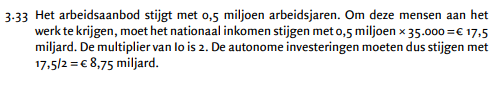 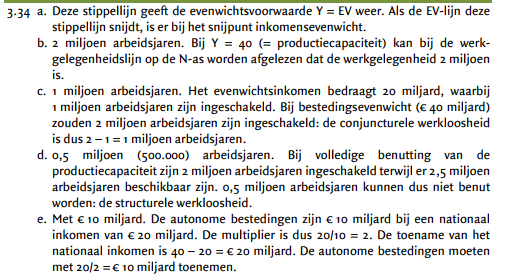 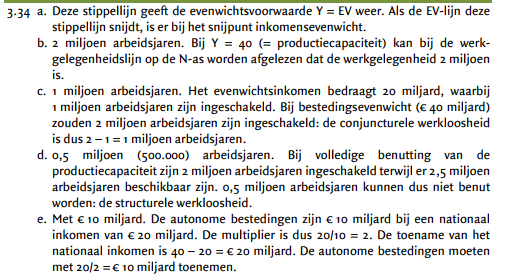 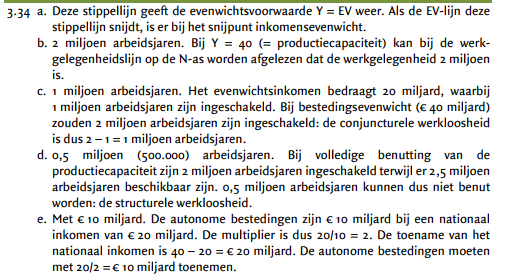 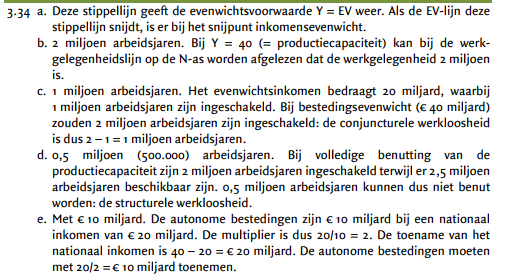 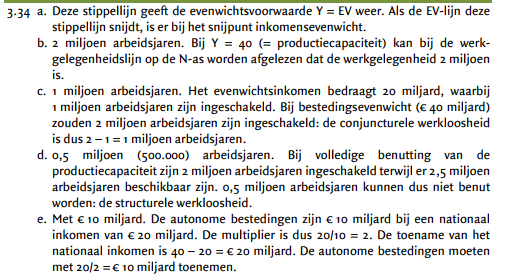 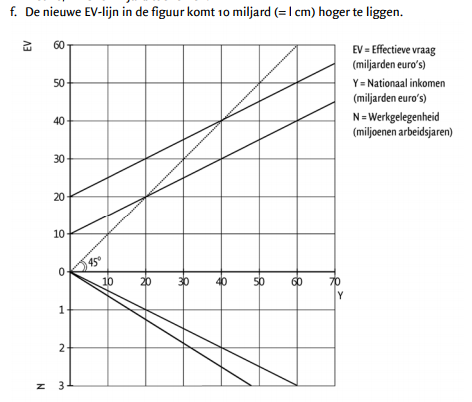 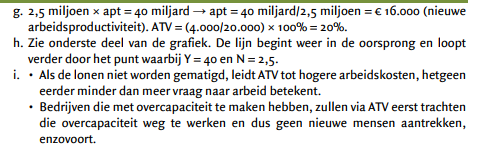 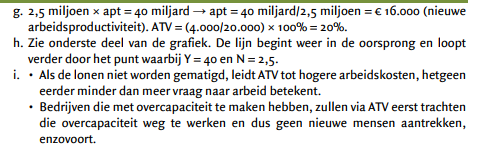 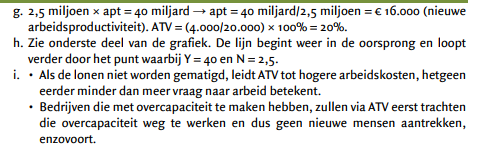 Kapitaal als knelpuntfactor.
Tot nu toe de hele tijd gesteld dat Y* wordt bepaald door arbeid.
Ook mogelijk dat er meer dan genoeg geschoolde arbeid is, maar gebrek aan kapitaal
Dan wordt Y* niet bepaald door Aa * Apt maar door k * K waar k staat voor de kapitaalproductiviteit en K voor de kapitaalvoorraad.
Daarentegen er is nog steeds een maximale werkgelegenheid, tenslotte Aa * APT kan niet groter zijn dan Y*.
In dit geval is de maximale werkgelegenheid Y* / apt – Av*
De werkloosheid willen we alsnog graag onderscheiden op conjunctuur en structuur.
Totale werkloosheid = Aa – Av.
Structurele werkloosheid = Aa – Av* (stel er bieden 10 mensen zich aan, er zijn er maximaal 8 nodig dan zijn er structureel 2 werkloos)
De conjuncturele werkloosheid = U – Us.
Stel de vraag naar arbeid is 5, aanbod is 10 en de maximale werkgelegenheid is 8.
De werkloosheid = Aa – Av = 10 – 5 = 5
De structurele werkloosheid = Aa – av* = 10-8 = 2
De conjuncturele werkloosheid = U – Us = 5 – 2 = 3
Maak opgave 3.35
10 minuten de tijd.
Eerder klaar?
Hoofdstuk 3 zit erop, je hebt het overleefd. Jij held! Jaja, dat heb jij gedaan, behalve als je geen sommetjes hebt gemaakt natuurlijk dan heb je niks overleefd dan heb je gefaald, teleurgesteld, eenzaamheid overvalt je, je begint aan jezelf te twijfelen, en terecht!
10
9
8
5
6
7
4
3
1
2
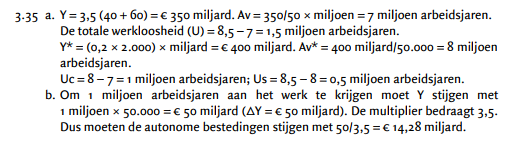 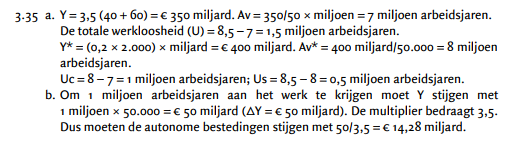 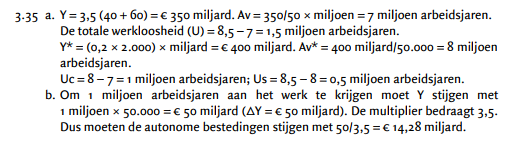 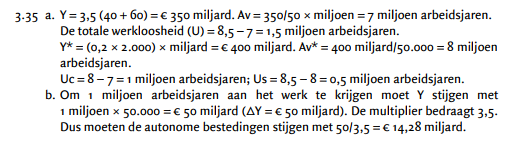 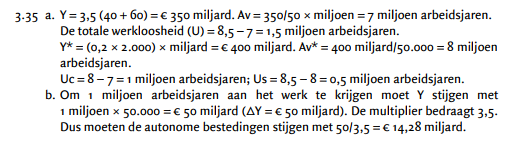 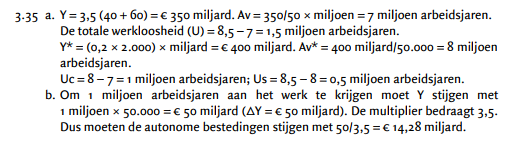 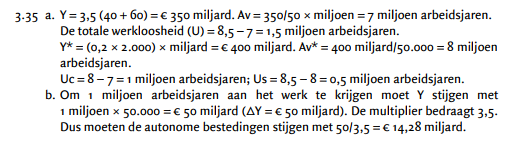 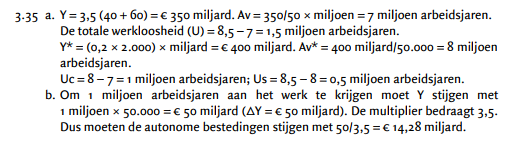 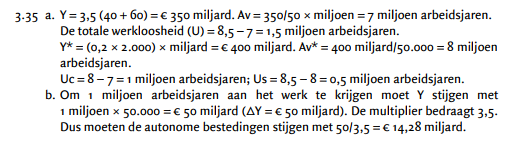 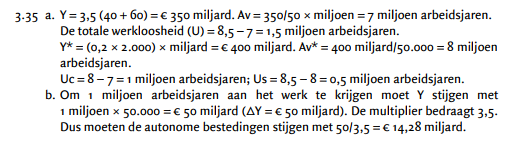 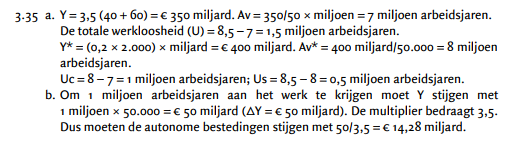